Suuri verkkokauppatutkimus 2018
Posti ja Kantar TNS
Miksi ja miten suuri verkkokauppatutkimus tehtiin
Postin suuren verkkokauppatutkimuksen tavoite on lisätä ymmärrystä kuluttajien tarpeista, ajureista ja esteistä sekä verkkokaupan ja uudenlaisten palvelujen tulevaisuudesta

Tutkimuksen aihealueet:
Suhtautuminen nettikauppoihin, verkko-ostamisen syyt ja esteet, lähetysten toimittaminen ja palauttaminen
Verkko-ostamisen tämänhetkinen tilanne, verkosta ostamisen tiheys, eri tuoteryhmien ostaminen verkosta nyt ja lähitulevaisuudessa
Suhtautuminen teknologiaan, viestintään ja mainontaan, ostaminen kivijalka- ja verkkokaupoista, aikeet käyttää erilaisia maksutapoja, halukkuus antaa tietoja verkkokaupoille

Tutkimuksen kohderyhmänä olivat 18–79-vuotiaat internetiä käyttävät suomalaiset
Tutkimuksessa vastaajien kokonaismäärä on 2121 henkeä
Tiedonkeruu tehtiin Kantar TNS Forum-onlinepaneelilla kesä-heinäkuussa 2018
2
Vain 15 % suomalaisista vierastaa verkkokauppoja
Mikä seuraavista väittämistä kuvaa parhaiten suhtautumistasi verkko-ostamiseen ja nettikauppoihin? 
Total (n=2121)
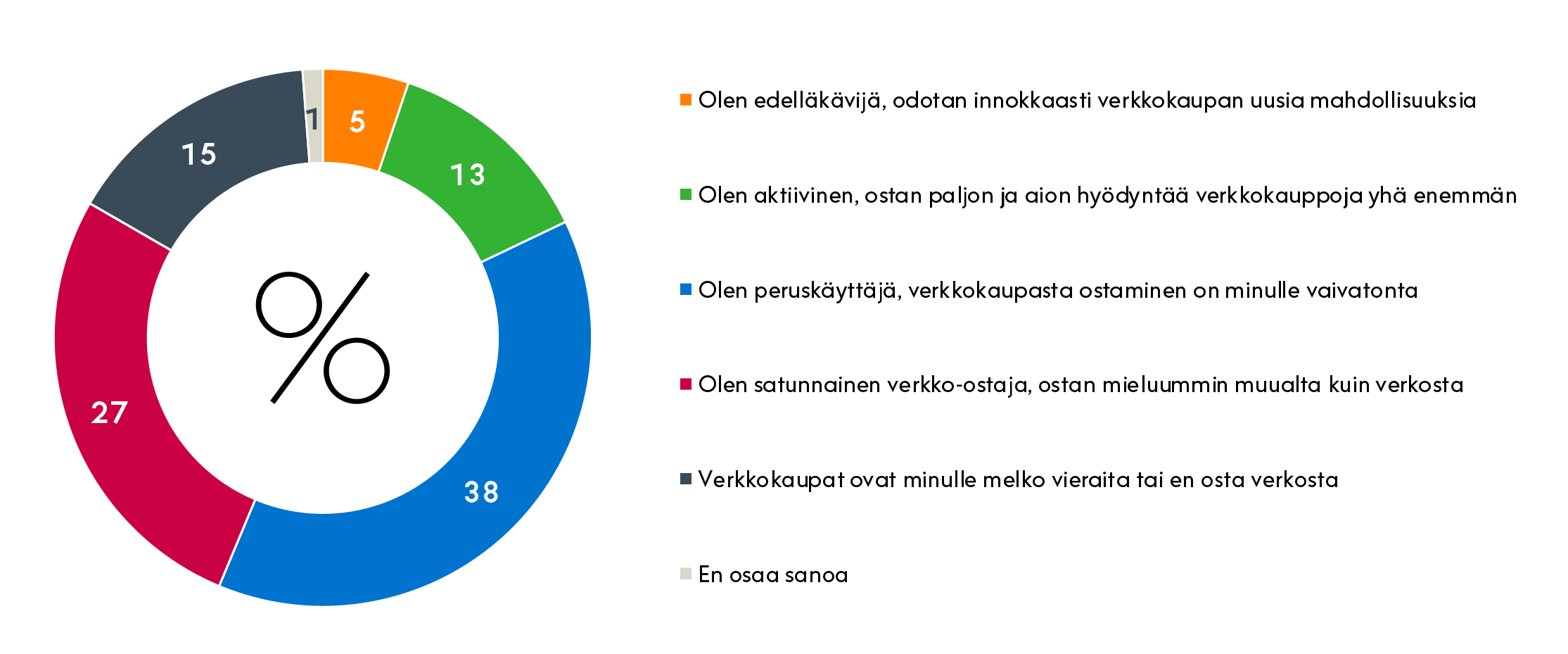 3
Lähes puolet etsii tuotetietoa ja -ideoita tasapuolisesti verkosta ja kivijalkakaupoista
Mikä seuraavista ideoiden, inspiraation ja tiedonhaun tavoista kuvaa sinua parhaiten tällä hetkellä, kun etsit tuotteita ja tavaroita?
Total (n=2121)
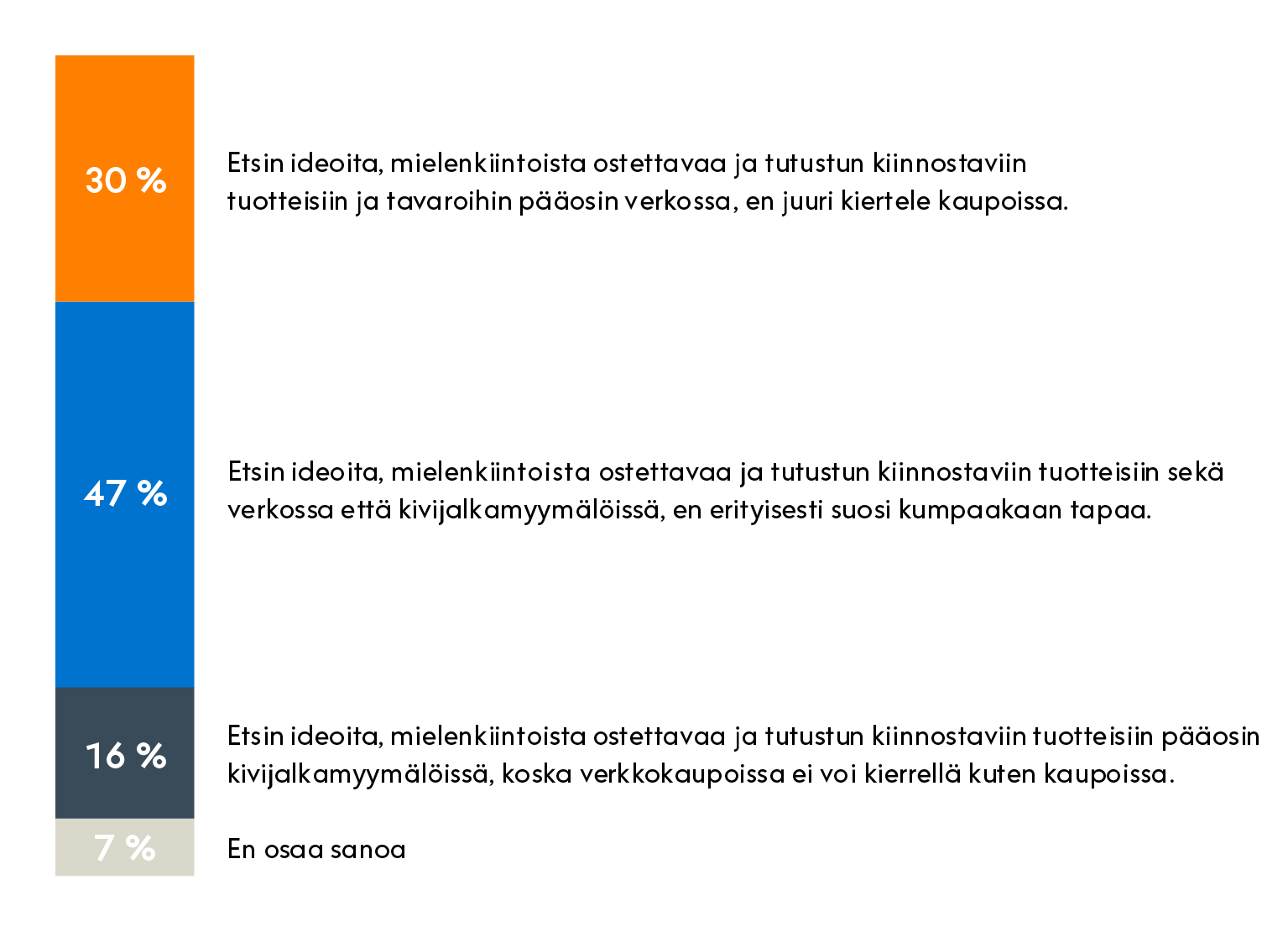 4
[Speaker Notes: Suomalaisista 30% etsii ideoita tai ostettavaa ja tutustuu mielenkiintoisiin tuotteisiin pääosin verkossa. 

Monikanavaisuus korostuu tiedonhaussa ja lähes puolet (47%) etsii tietoa, ideoita ja inspiraatiota sekä verkosta että kivijalkakaupoista.

Pääosin kivijalkamyymälöissä kierteleviä on vain 16% 18-79 –vuotiaista nettiä käyttävistä suomalaisista.]
Verkko-ostosten valtteja ovat vapaa ostosaika ja vertailtavuus, hinnat sekä valikoima
Mitkä ovat juuri sinulle syitä, joiden takia kannattaa tehdä verkko-ostoksia?
verkkohankintoja tehneistä (n=1751)
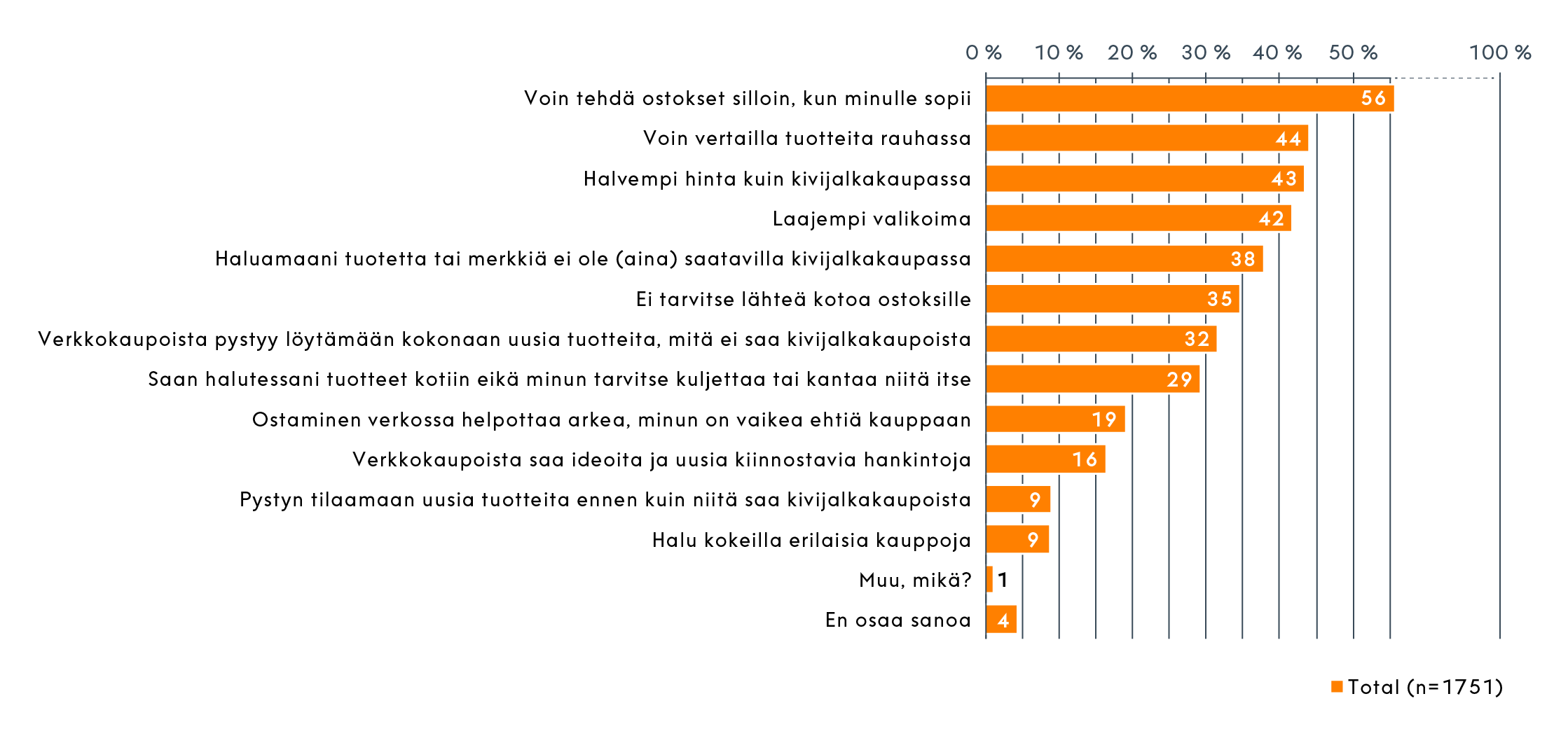 5
[Speaker Notes: Ostosten tekeminen itselle sopivana aikana, tuotteiden vertaileminen rauhassa, kivijalkamyymälöitä halvempi hinta ja laajempi valikoima ovat kaikkein keskeisimpiä syitä verkko-ostosten tekemiselle.]
Verkkokaupalle tärkeät ominaisuudet
Mitkä seuraavista asioista ovat juuri sinulle tärkeitä, kun ostat tuotteita verkosta?
verkkohankintoja tehneistä (n=1751)
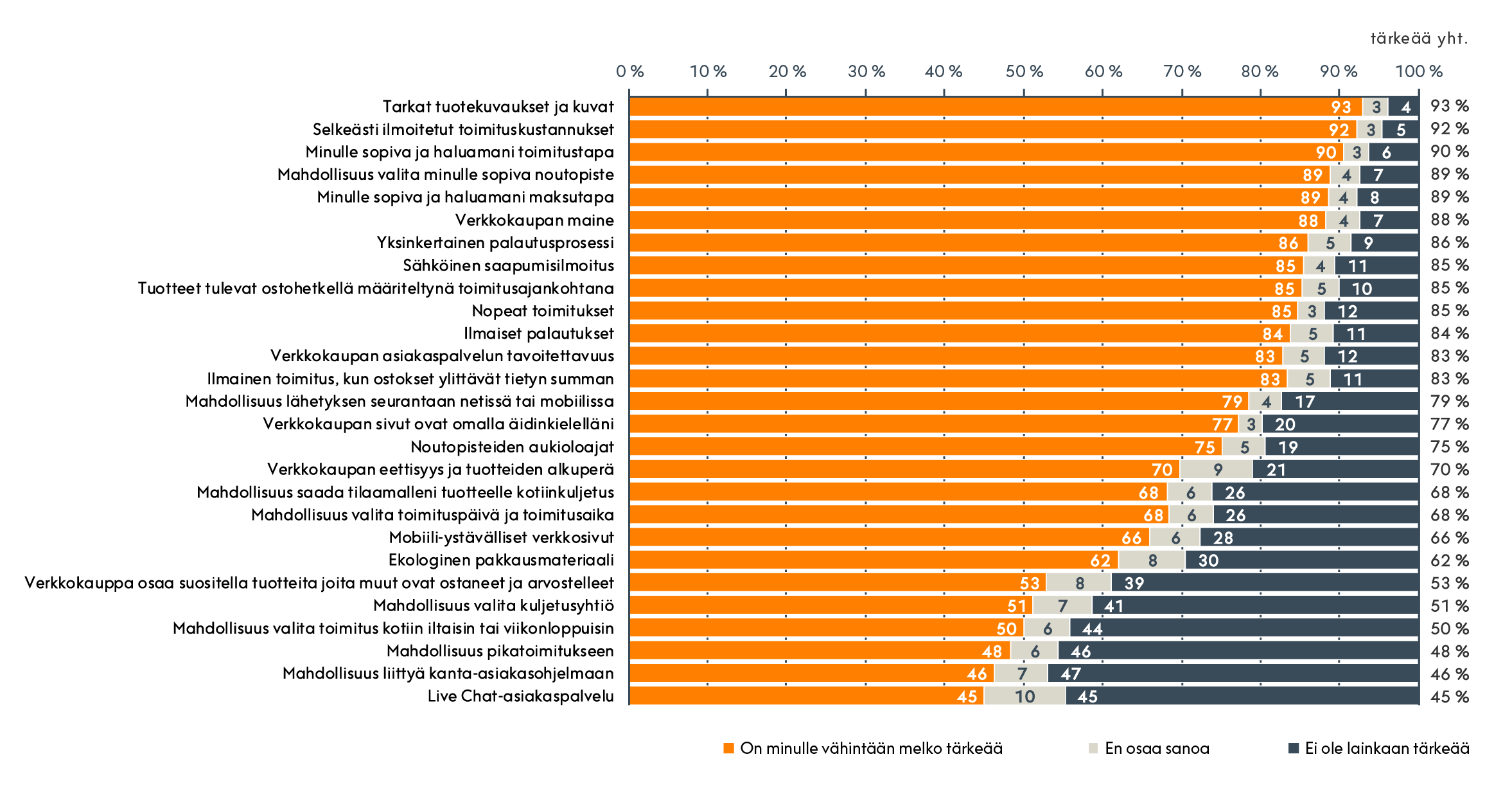 6
Tärkeimmät logistiikkaan liittyvät verkkokaupan ominaisuudet, top 3
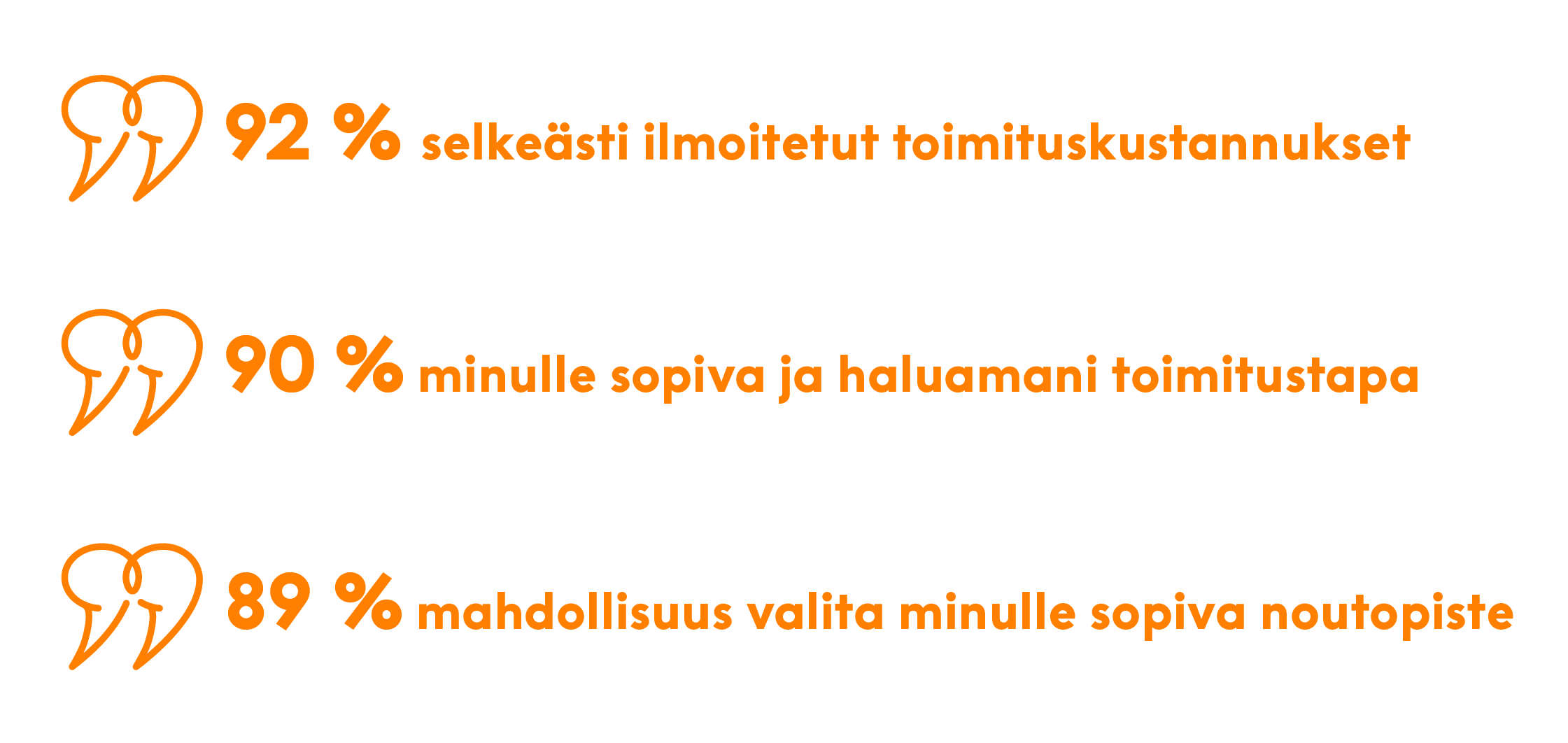 7
Muut verkkokaupan tärkeimmät ominaisuudet, top 3
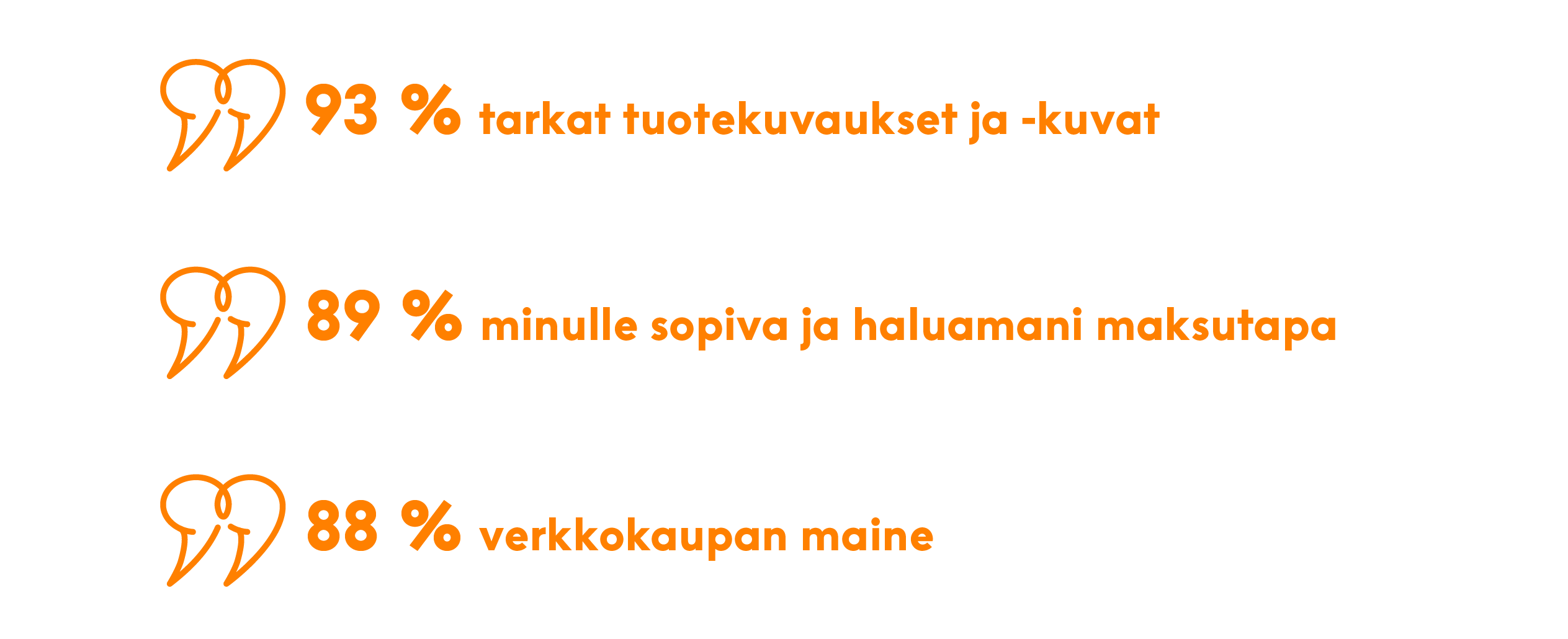 8
Myös verkkokaupan kieli ja eettisyys ovat suomalaisille tärkeitä
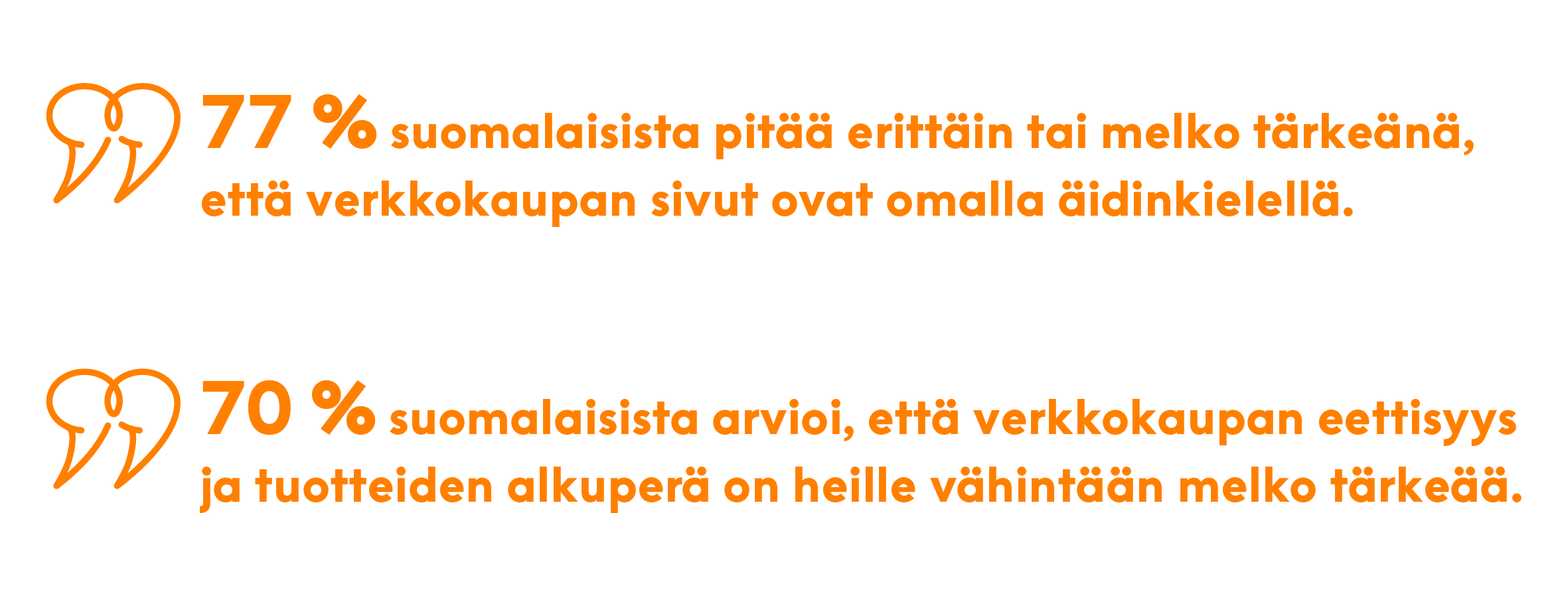 9
Verkko-ostamista lisäävät toimitustekijät (kaikki)
Lisäisivätkö seuraavat toimituksiin liittyvät uudet mahdollisuudet verkko-ostamistasi tulevaisuudessa?
Total (n=2121)
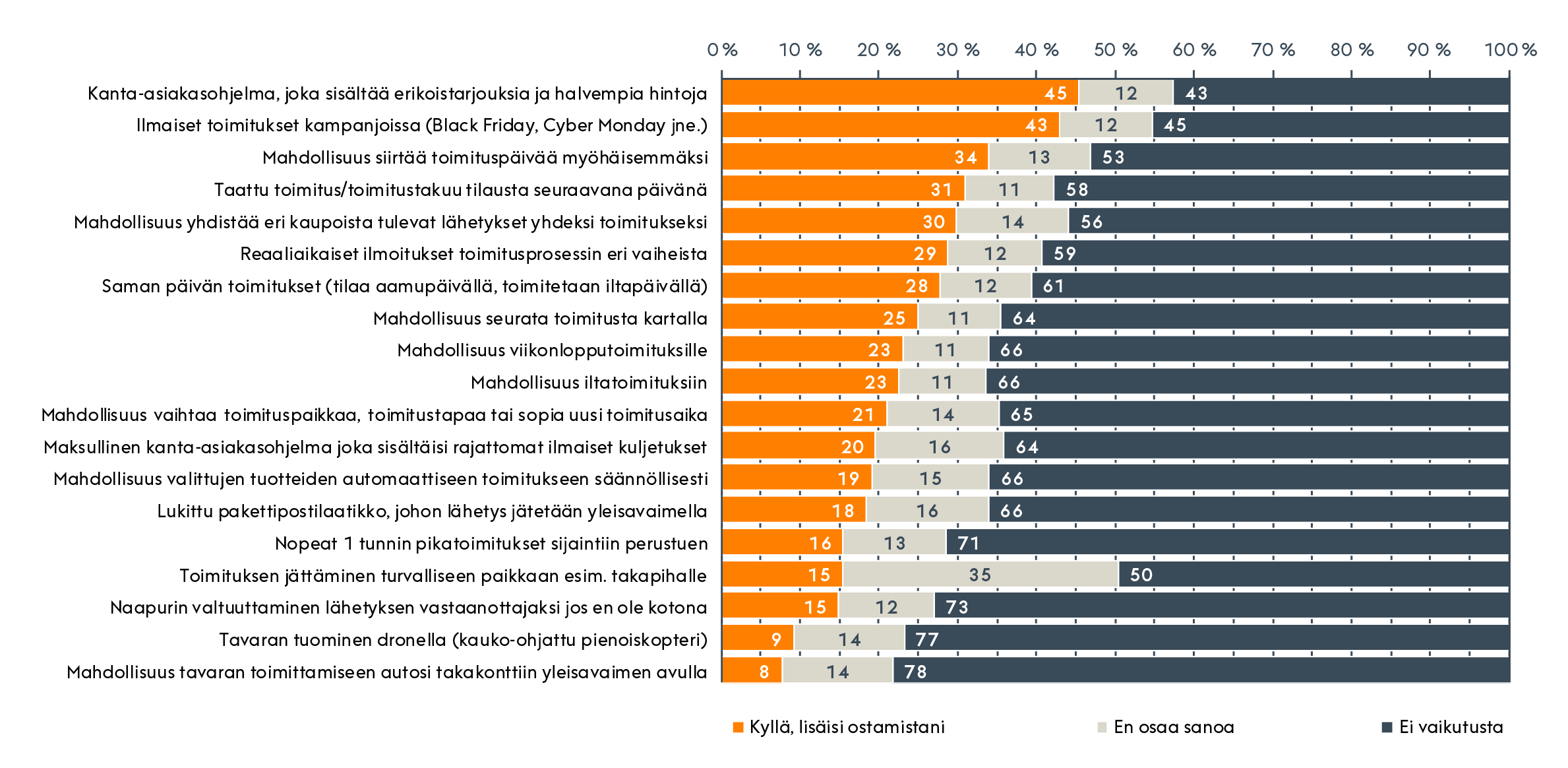 10
Verkko-ostamista lisäävät toimitustekijät, top 5
Lisäisivätkö seuraavat toimituksiin liittyvät uudet mahdollisuudet verkko-ostamistasi tulevaisuudessa?
Total (n=2121)
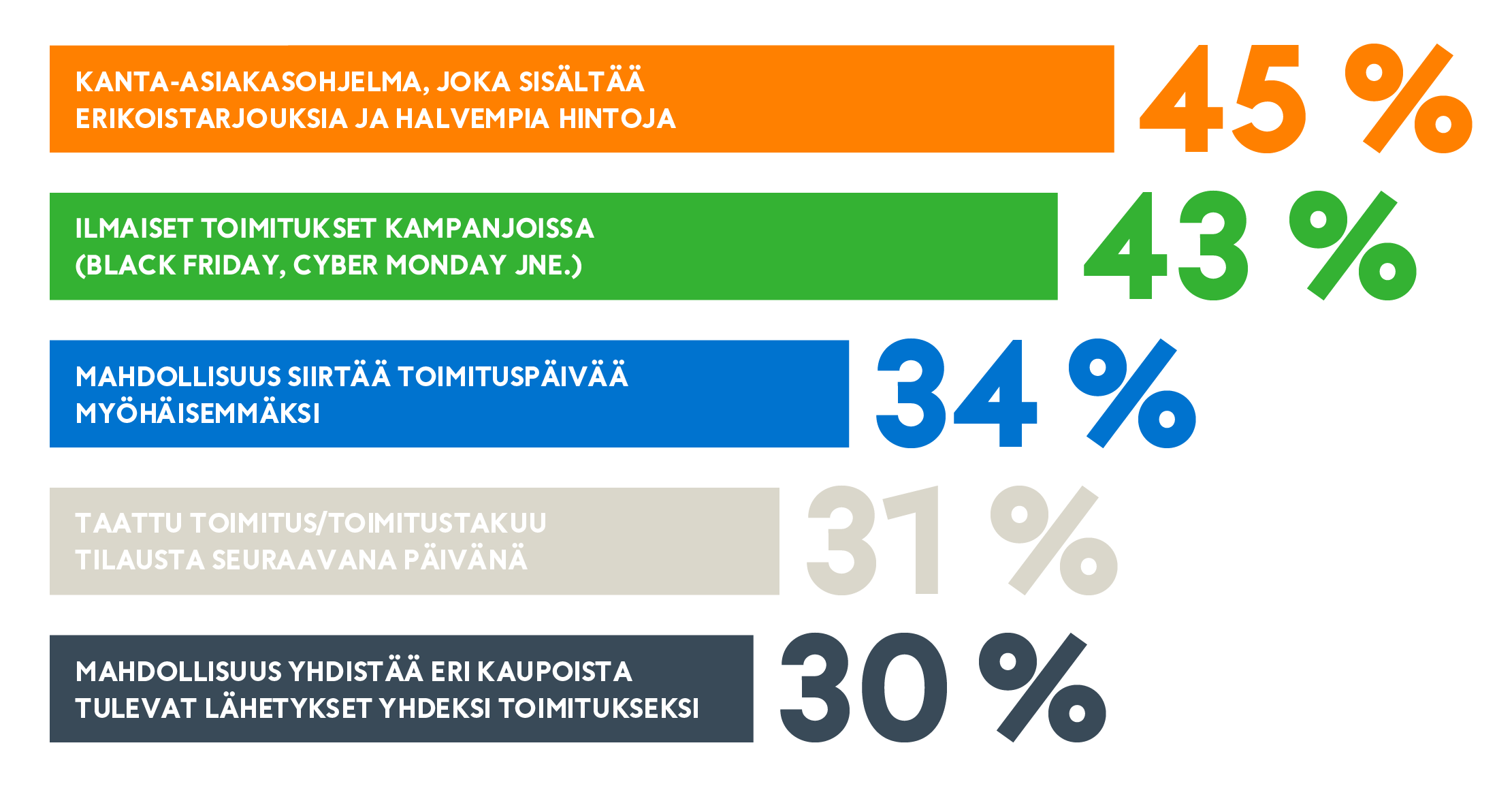 11
Into verkko-ostamiseen vähenee, jos perusasiat ontuvat
Mitkä seuraavista asioista vähentävät haluasi ostaa verkkokaupoista?
Total (n=2121)
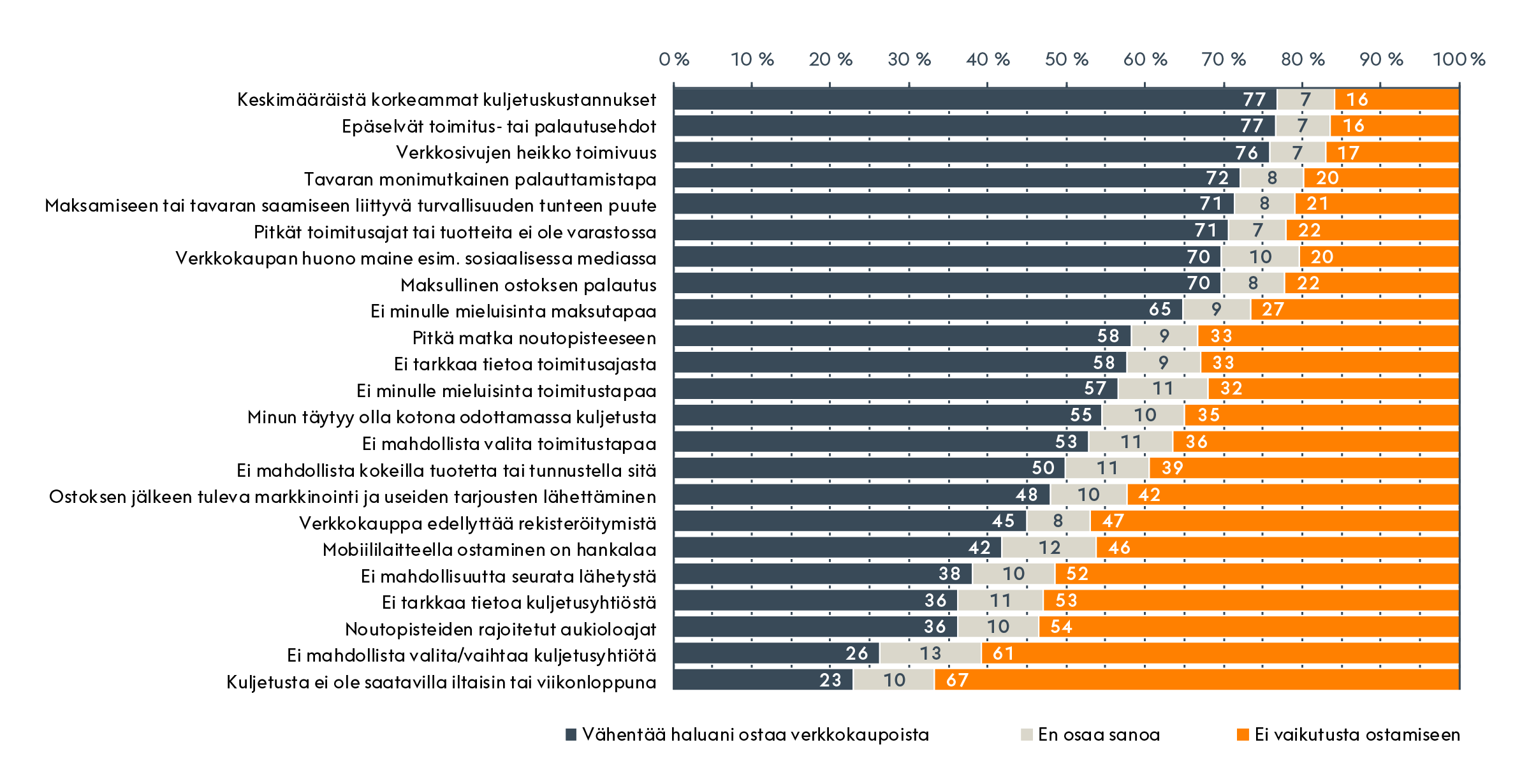 12
[Speaker Notes: Eniten verkko-ostamisen halua vähentävät verkkokaupan keskimääräistä korkeammat kuljetuskustannukset, epäselvät toimitus- ja palautusehdot sekä verkkosivujen huono toimivuus. Seuraavaksi tulee tavaran monimutkainen palauttamistapa.]
Valtaosa verkko-ostajista on kasvattanut ostoskoriaan ilmaisen kuljetuksen vuoksi
Kuinka usein olet kasvattanut ostoskoria saadaksesi ilmaisen kuljetuksen kun tilaus ylittää tietyn summan?
verkkohankintoja tehneistä (n=1751)
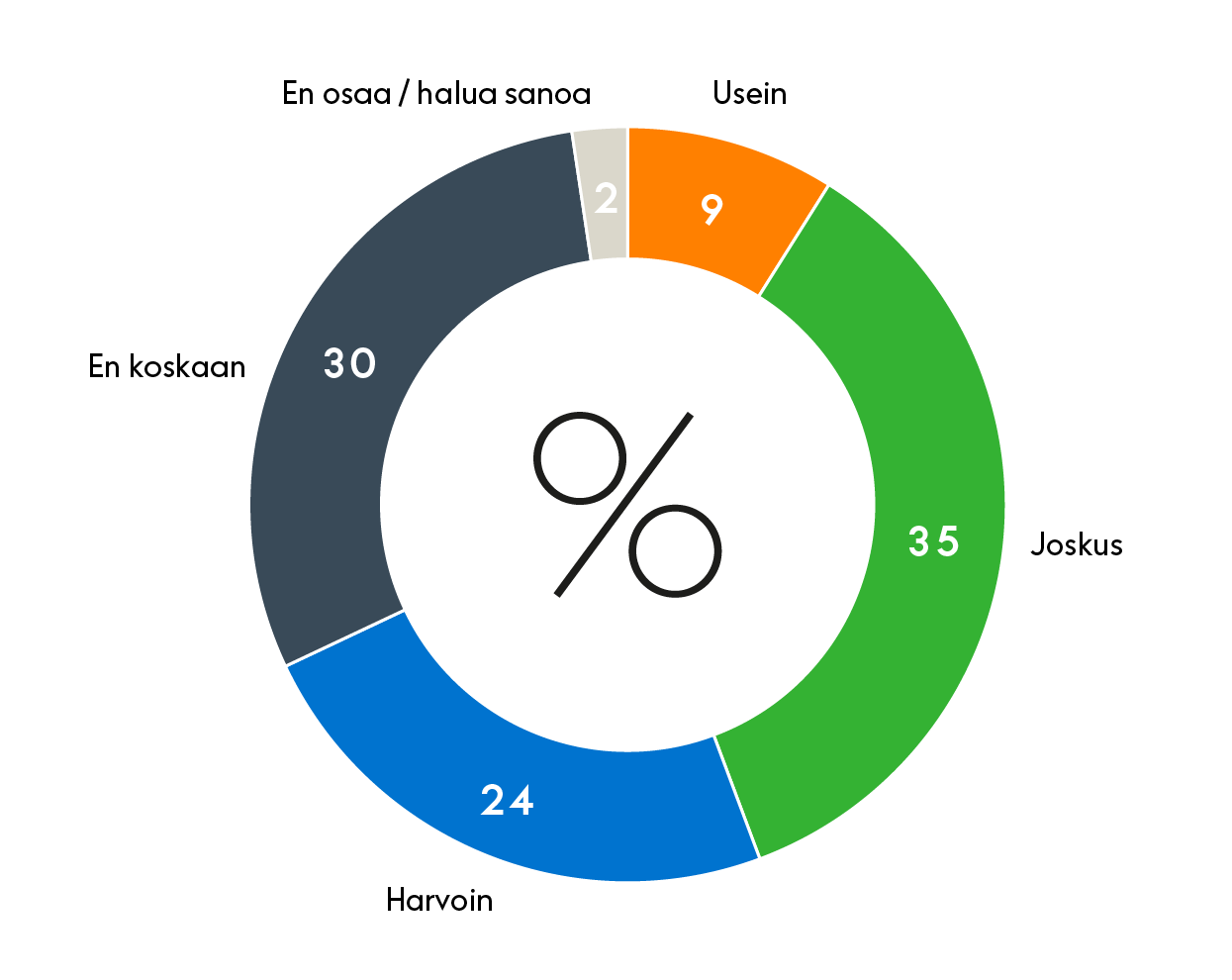 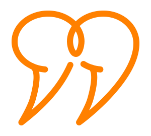 Verkkohankintoja tehneistä 68 % on kasvattanut ostoskoria saadakseen ilmaisen kuljetuksen tilauksen ylittäessä tietyn summan.
9 % verkko-ostajista tekee näin usein.
13
Yli kolmasosa kulttuuri- ja viihdetuotteista ostetaan jo verkosta
Kuinka suuren osan eri ostoksistasi olet tehnyt verkosta viimeisen puolen vuoden aikana?
(n= ko. tuoteryhmää ostaneet) luokkakeskiarvo
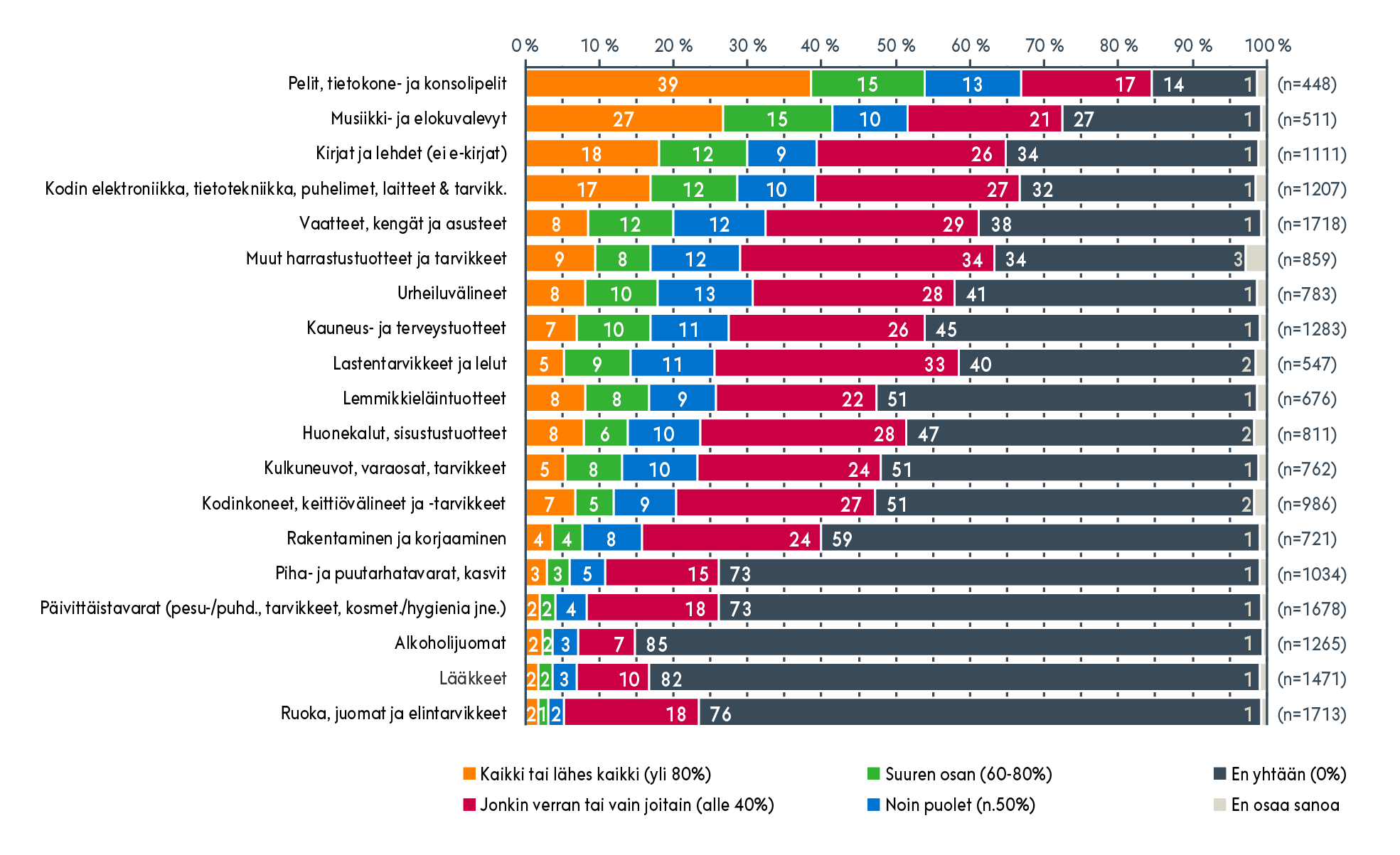 14
[Speaker Notes: Verkko-ostamisen osuus on suurin peleissä (55%). 
Muissakin kulttuuri- ja viihdetuotteissa verkko-ostamisen osuus on yli kolmasosa, samoin kuin kodin elektroniikassa.

Näiden jälkeen suurin verkko-ostamisen osuus  on vaatteissa, harraste- ja  urheilutuotteissa

Verkon osuus on pienin ruoassa, juomissa ja muissa elintarvikkeissa.]
Puolet suomalaisista aikoo kokeilla tai lisätä vaatteiden ostamista verkossa
Miten arvioit seuraavien tavaroiden verkko-ostamisesi kehittyvän tulevan parin vuoden kuluessa?
Total (n=2121)
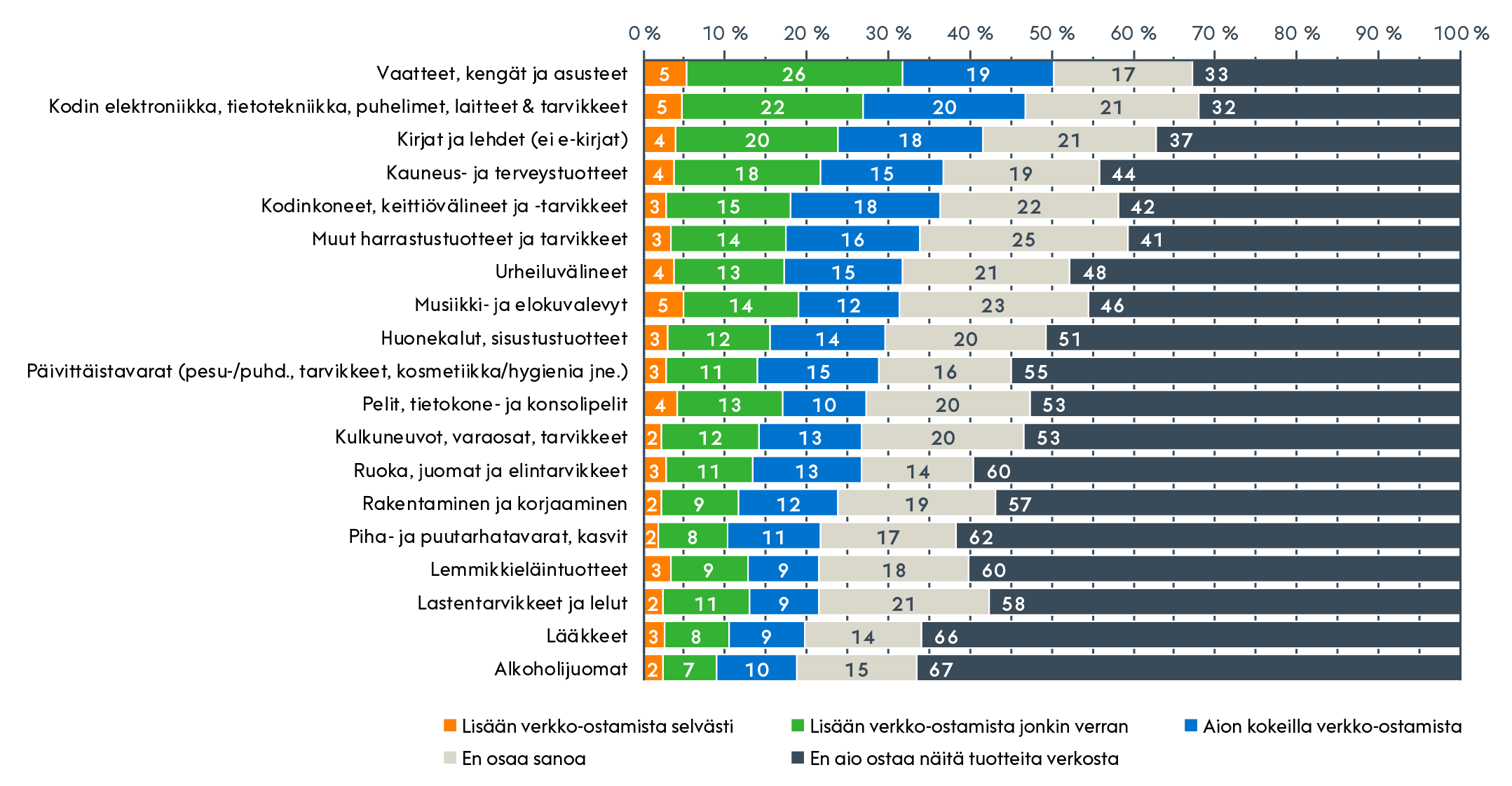 15
[Speaker Notes: Suurin ostojen lisääminen kohdistuu vaatteisiin, kenkiin ja asusteisiin, kodin elektroniikkaan ja tietotekniikkaan, kirjoihin ja lehtiin, kauneus- ja terveystuotteisiin, kodinkoneisiin ja keittiötuotteisiin sekä urheiluvälineisiin ja muihin harrastetuotteisiin.]